Introduction
Course PL-300T00-A: 
Microsoft Power BI Data Analyst
Your Instructor
LENG Chee Kong
ckleng1964@gmail.com
0192133329
Overview
Introduction to business intelligence
Introduction to data analysis
Data Discovery with Power BI Desktop
Reports Creation
Information Sharing
Mobile BI
Training Schedule
Duration: 4 Days (2 Days for Workshop Mode)
Training Hours: 9am~5pm
Lunch Break: 
Monday ~ Thursday: 12:30pm~1:30pm (1 Hour)
Friday: 12:30pm~2:30pm (2 Hours)
Short Breaks:
Morning: 10:30am~10:45am
Afternoon: 3:30pm~3:45pm
What is BI?
BI
DBMS
Business intelligence scenarios
Big data is the result of data generated by the internet, social media, and e-commerce:
Data is constantly being gathered for commercial use
Data is constantly growing in size
Reporting:
Extracting data and presenting it to enable decision-making
Show metrics for organizational performance
Analysis:
Evaluating data to discover insights
Data should answer questions, but quickly becomes outdated
Collaboration:
Business analysts need to share data for decision-making
Trends in business intelligence
BI trend is moving away from analyzing historical data, towards real-time analytics and predictions:
Self-service reporting and analysis:
Self-service has existed since the invention of spreadsheets
Widespread adoption of Excel and the use of power tools
Enables independence from IT, quick to produce reports
Increasing adoption of BI:
Organizations of all sizes gathering data and statistics
Essential to react to trends and remain competitive
Availability of out-of-the-box solutions:
Solutions from Tableau, Qlik, Microsoft, Salesforce, and so on
Some have large license fees and may require trained report developer
Power 4
Power Query
Power Pivot
Power View
Power Map
Process in using Power BI
Business intelligence project roles
Developing BI solutions requires upfront planning
Each role in the project performs a vital function:
Program manager
Data architect
Technical architect
BI developer
[Speaker Notes: The role of the data steward is covered in a later topic.]
Enterprise BI data models
Create a consistent view of data elements and their relationships in the organization
Set standards and use naming conventions
Comprise a logical and physical model
Semantic model gives meaning to the data
Introduction to data analysis
Data sources
Queries
Data transformations
Visualization
Demonstration: Importing data with Power BI Desktop
Data sources
The location, or repository, of the data for your BI solution
Traditionally used ETL process, now held:
On-premises
In the cloud
In files
Queries
Commands you run against the data source to specify the data to extract:
Return entire tables or run a query against the source
Use stored procedures against SQL Server databases
Only return the data that you need
Expressions used to transform data:
M Query Language:
Use in Power Query Editor
Generate using menu options or edit query directly
DAX:
Use in Power BI Desktop
Derived from MDX and Excel formulas
Straightforward to use but very powerful
[Speaker Notes: Data transformations are introduced in more detail in the next topic. Module 4 of Course 20778C, Shaping and Combining Data, explains how to implement data transformations using menu options and M in Power Query Editor. Module 5 of Course 20778C, Modeling Data, explains how to use DAX.]
Data transformations
Data must be transformed from its form in the data source into a compatible format for your reports:
Cleaning
Formatting
Visualization
Human eye recognizes patterns
Easier to see anomalies in charts and maps than tables
Visualizations reveal patterns, clusters, and outliers
Help make fast decisions about data
Eliminates the need for the brain to processraw numbers
[Speaker Notes: Chart types are covered in detail in the next lesson, so don’t spend too much time discussing them here.]
Introduction to data visualization
Charts
Cards
Maps
Tables
Tree maps
Formatting charts
Demonstration: Visualizing data with Power BI Desktop
[Speaker Notes: Remember that this lesson is an introduction to visualization. Some of the chart types are discussed in more detail later in the course.]
Charts
Power BI Desktop includes a wide range of all the common chart types used in data analysis:
Bar and column charts
Line and area charts
Line and column charts
Funnel charts
Scatter charts
Bubble charts
Pie charts
Donut charts
[Speaker Notes: This topic aims to introduce students to the commonly used types of charts. Module 6 of Course 20778C, Interactive Data Visualizations, provides more in-depth coverage of chart types.]
Cards
Present most important data first:
If users normally read left to right and top to bottom, show most important data in top left
Use card, multirow card, and KPI visuals to present important figures clearly and efficiently
Card chart:
Displays a single numeric value, such as Total Sales
Optionally displays data label and title
Multirow card chart:
Shows multiple numeric values, useful for small datasets, such as Main Category and Total Sales
Optionally include the data labels and a chart title
KPI
Visualize a business objective and show progress towards the goal
Maps
Power BI integrates with Bing to identify location 
Map chart: 
Represents data as proportionally sized, color-coded bubbles
Good for data based on cities
Filled map chart:
Uses shading across a region; darker shades for higher numbers, or rather, high density
Useful for demographic data
ArcGIS map chart:
Uses points, areas, clusters, heat maps
Can analyze your data against demographic layers
Tables
Display data in columns and rows:
Useful for displaying numeric data, such as financial
Each numeric column is aggregated
Table:
Best for small datasets
Includes very little visual formatting
Data must be read to be understood
Consumes a lot of space on the report canvas
Matrix:
Can add rows, columns, and values
Can enable drilldown
Tree maps
The tree map functionality represents a tree, even though it doesn’t look like one:
Data represented as a rectangle or branch
Branch can be further divided into nested rectangles, or leaves of the branch
Represents data hierarchically 
Efficient use of space
Flattens data to show two layers—for example, sales by country, with each county broken into territories
No need to drill down to see this data
Formatting charts
All charts can be customized with colors and borders:
Show or hide a chart title, change font color and size
Set X and Y position, width and height of each chart
Show or hide axis, data labels, or legends
Set colors of data points—for example all columns—or by each value
Add shapes, text boxes, and images:
Use shapes to group related visuals
Use text boxes to add headers or create hyperlinks
Add corporate logos, pictures, or photos to enhance report
Right-click bar or line: drill down to underlying records
Customize tooltips by adding extra fields
Quick measures quickly change the aggregation on a field
Add trend, constant, and dynamic reference lines to charts
Overview of self-service BI
Data explosion
Limitations of managed enterprise BI
Self-service BI trend
Self-service BI trend
Big data:
Less about being big, more about an organization’s ability to extract useful insights
Users need to combine data from various sources
Data analysis needs to be done quicker
Self-service BI:
Business users can access corporate data and perform analysis without possessing technical skills
Popularity driven by:
Excel power tools
Increase in affordable solutions from software vendors, such as Tableau and Qlik
[Speaker Notes: Question
Given what you have learned so far in this module, regarding the limitations of managed BI and the uptake of self-service BI with all its advantages, do you think there is a future for managed BI?]
Microsoft tools for self-service BI
SQL Server Reporting Services
Excel
SharePoint Online
Power BI Desktop
Power BI Report Server
SQL Server Reporting Services
Part of the SQL Server family: 
Reporting element of the Microsoft BI stack
Installed on stand-alone, dedicated server
Secured using Windows Authentication/AD
Reports created by:
SSRS developers using Report Designer in Visual Studio
Business users using Report Builder
Data cached on server to speed report generation
Users subscribe to report schedules
Excel
The addition of the three power tools to Excel was the key driver in growing the self-service BI trend:
Power Pivot: work with millions of rows, model data with DAX, create relationships, measures and KPIs
Power Query: renamed Get & Transform in Excel 2016. Import data from external data sources, including local files, on-premises and cloud databases, SaaS providers, and Hadoop. Transform, format, and combine data. Share queries using Power BI Data Catalog 
Power View: create interactive visualizations, drill down into data, create new relationships, and KPIs
SharePoint Online
Share Power BI reports in SharePoint Online:
Publish Power BI report
Get URL for published report
Add Power BI web part to SharePoint page
Set report link property to report URL

Power BI security settings maintained in SharePoint Online
Power BI Desktop
Share many Excel power tool features
Data sources: include files, on-premises databases, cloud data sources, and SaaS providers
Transformation: apply same transformations and formatting in Power Query Editor as with Excel
Reports: create stunning reports for publication
Dashboards: create dashboards using tiles from different reports and share them with colleagues
Power BI Mobile: app for iOS and Android
Power BI Report Server
On-premises report server for in-house reporting
Uses SSRS reporting tools
Functionality of SSRS, and more
Hosts:
Power BI reports
Paginated reports
Mobile reports
Requires an instance of SQL Server during configuration stage
Different Between Types of Virtual Columns
Dashboard
Dashboard #1
Dashboard #2
User Group #1
User Group #2
Report #1
Report #2
Report #n
Local Machine
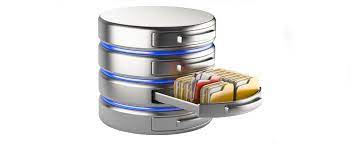 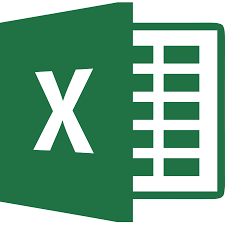 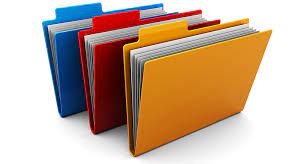 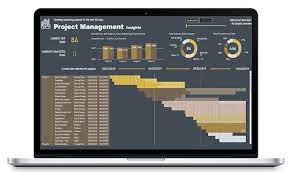 PowerBI Project
After Deploy to Cloud
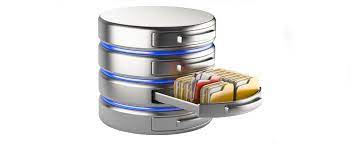 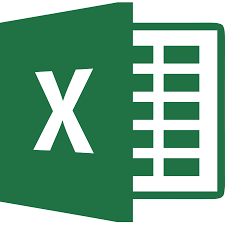 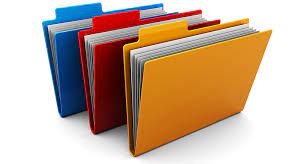 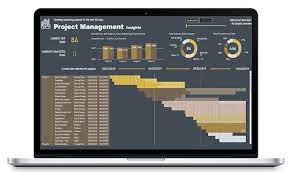 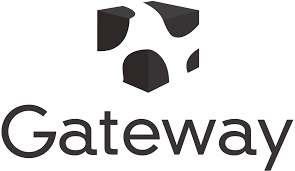 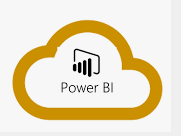 PowerBI Project
What’s Next?
Explore more Visual Elements and learn how to use each of those elements properties
Study deeper the DAX
If Direct Query is needed, learn SQL’s Select statements (www.w3schools.com/sql)
Data Gateway
Report Server
PowerApps
R and Python Languages